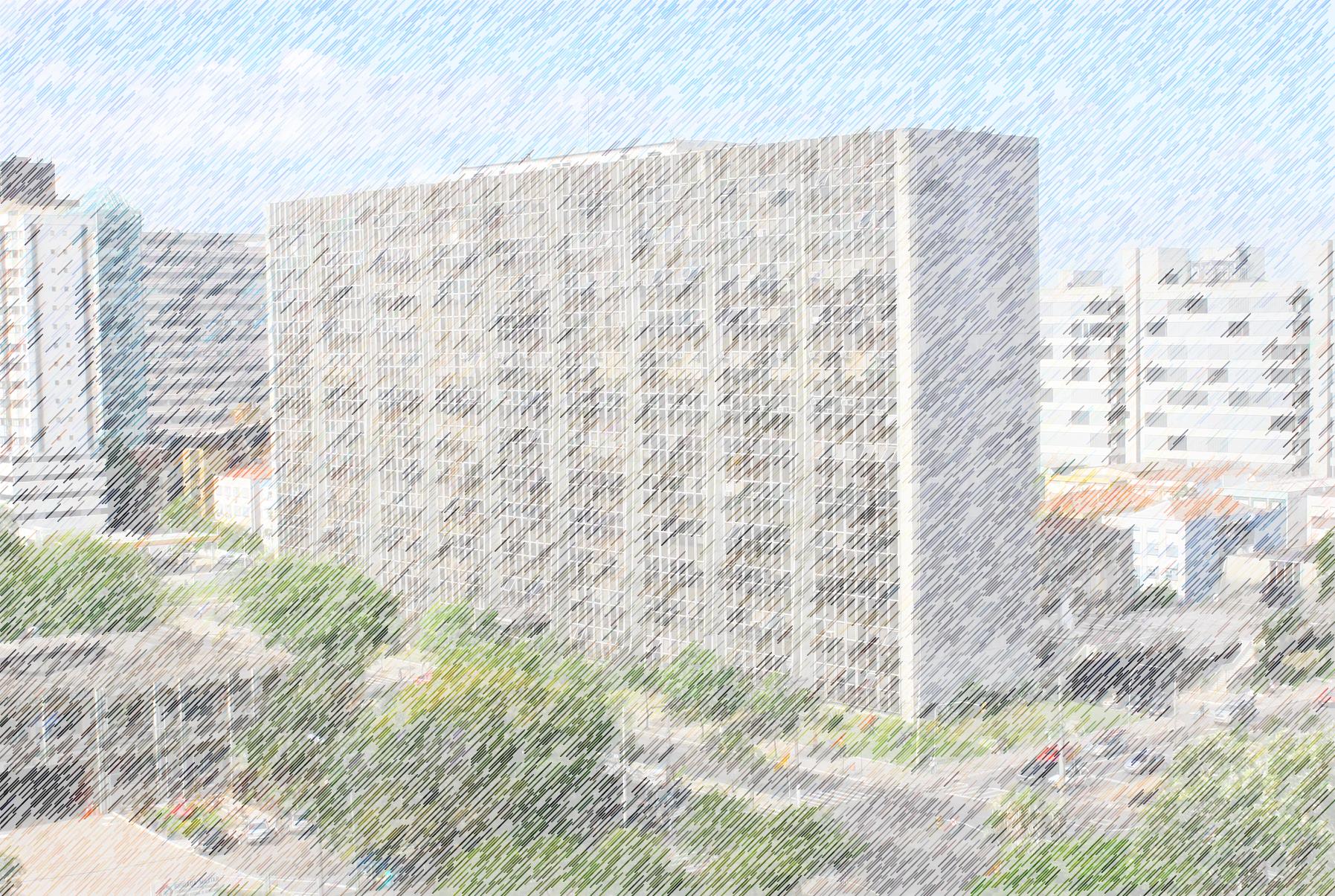 IPE PREV
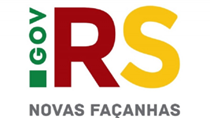 Aposentadorias Diferenciadas - RPPS/RS Agosto/2019
1. Números RS e RPPS/RS
Alguns Números RS
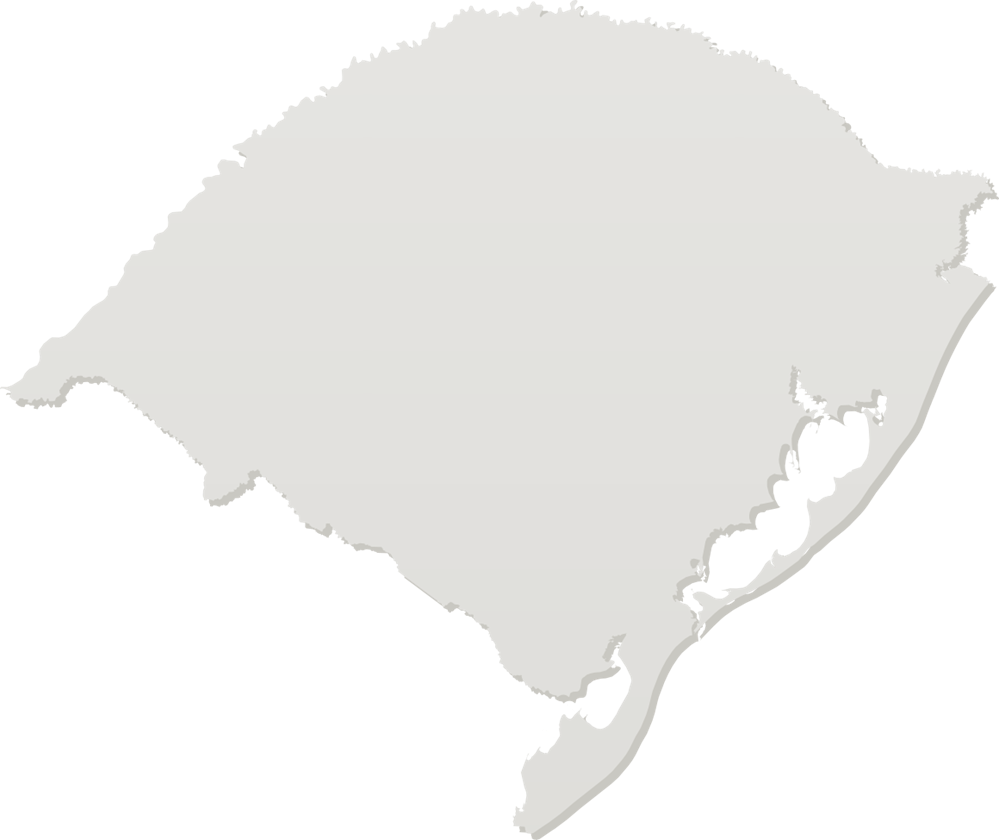 [Speaker Notes: O Rio Grande do Sul está na tendência de regiões desenvolvidas, com um processo de envelhecimento da população e redução de mortes, apesar de leve crescimento na população. Fonte ZH em  09/01/2019.
497 Municípios.
População: Em 2018, passou para 11,3 milhões.
Rio Grande do Sul é um Estado com uma população bem envelhecida.]
Números RPPS/RS
245,3 mil
94,1 mil
151,1 mil
Fonte: RHE (QS), Abril/2019, sem MP
2. Servidores Ativos e Inativos Vínculos
Ativos x InativosVínculos e Valores
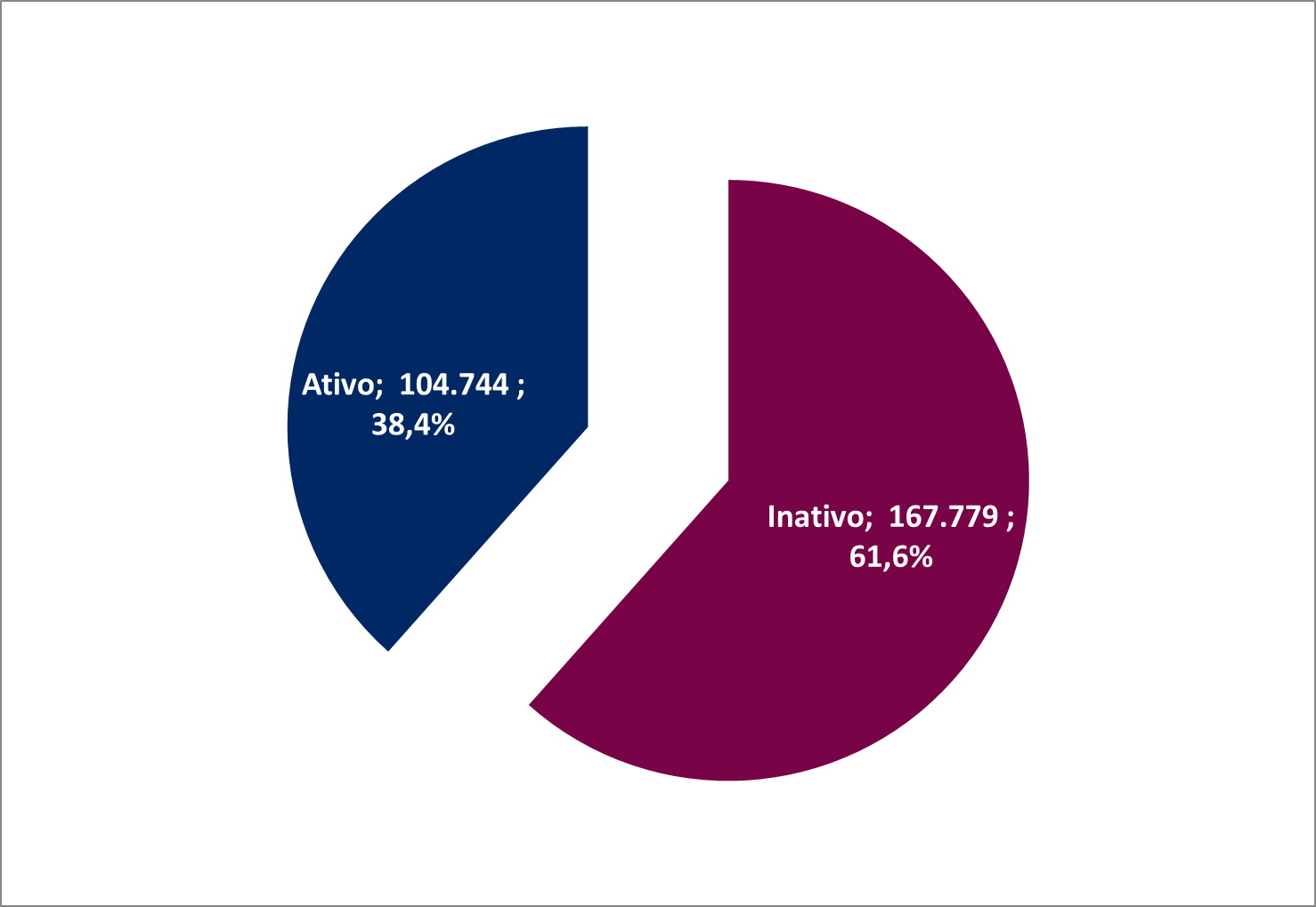 Ativos R$ 718.031.183
Inativos R$ 1.019.859.842
Fonte: RHE (QS), Abril/2019, sem MP
Idade Média deAposentadoria no RPPS/RS
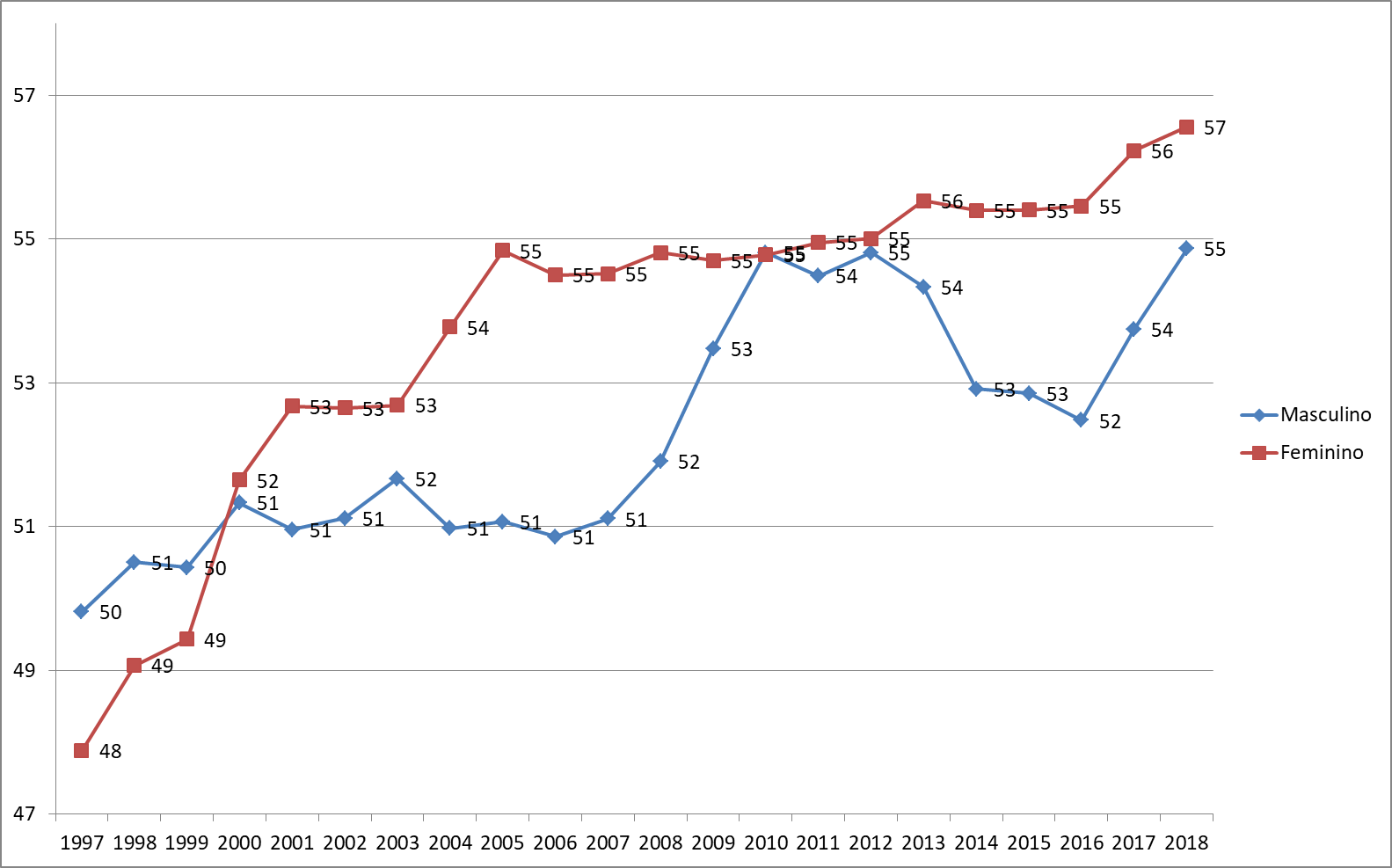 Fonte: RHE (QS), Abril/2019, sem MP
Servidores Ativos – ExecutivoVínculos
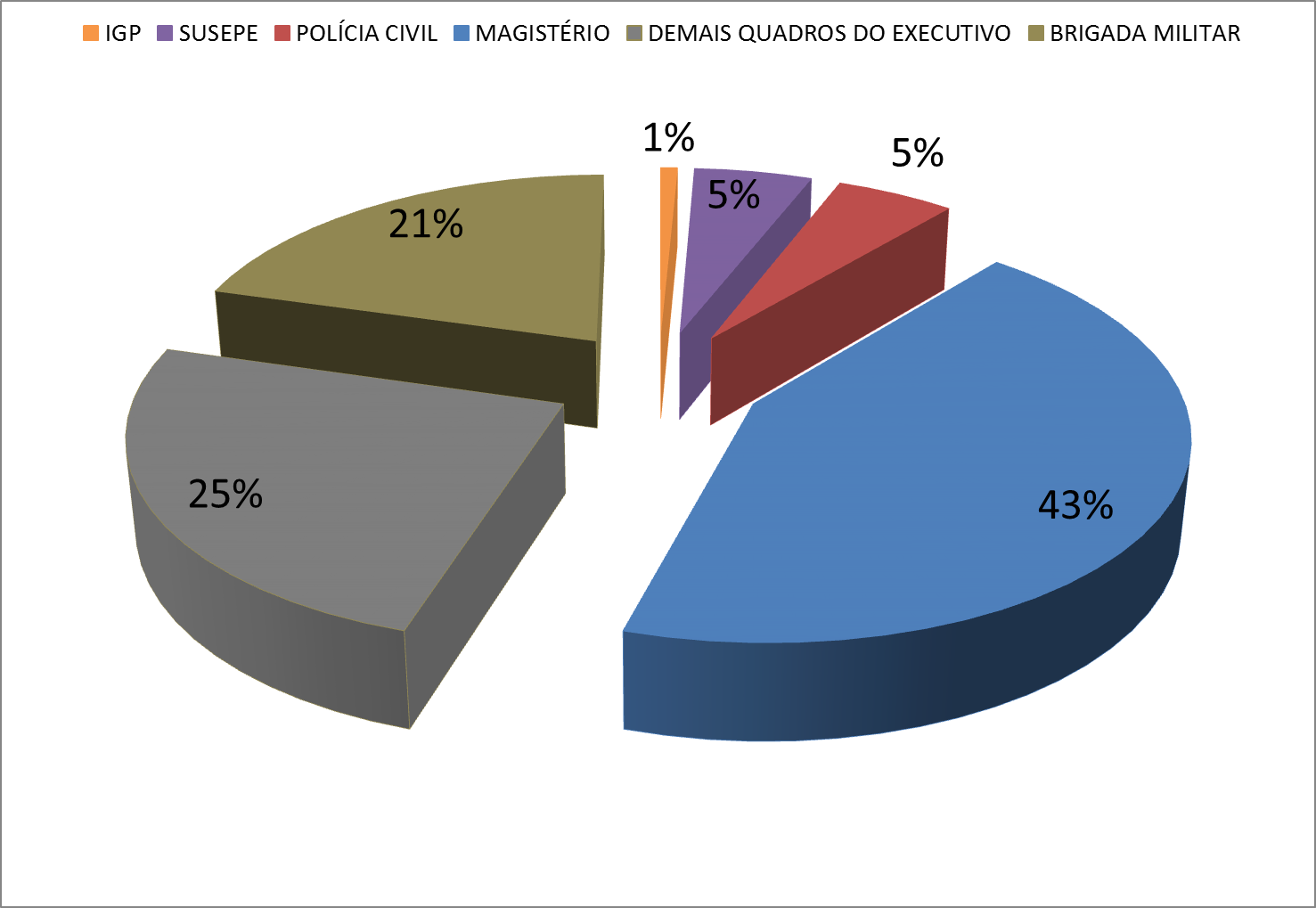 Fonte: RHE (QS), Abril/2019, Executivo
Servidores Ativos – ExecutivoVínculos e Valores
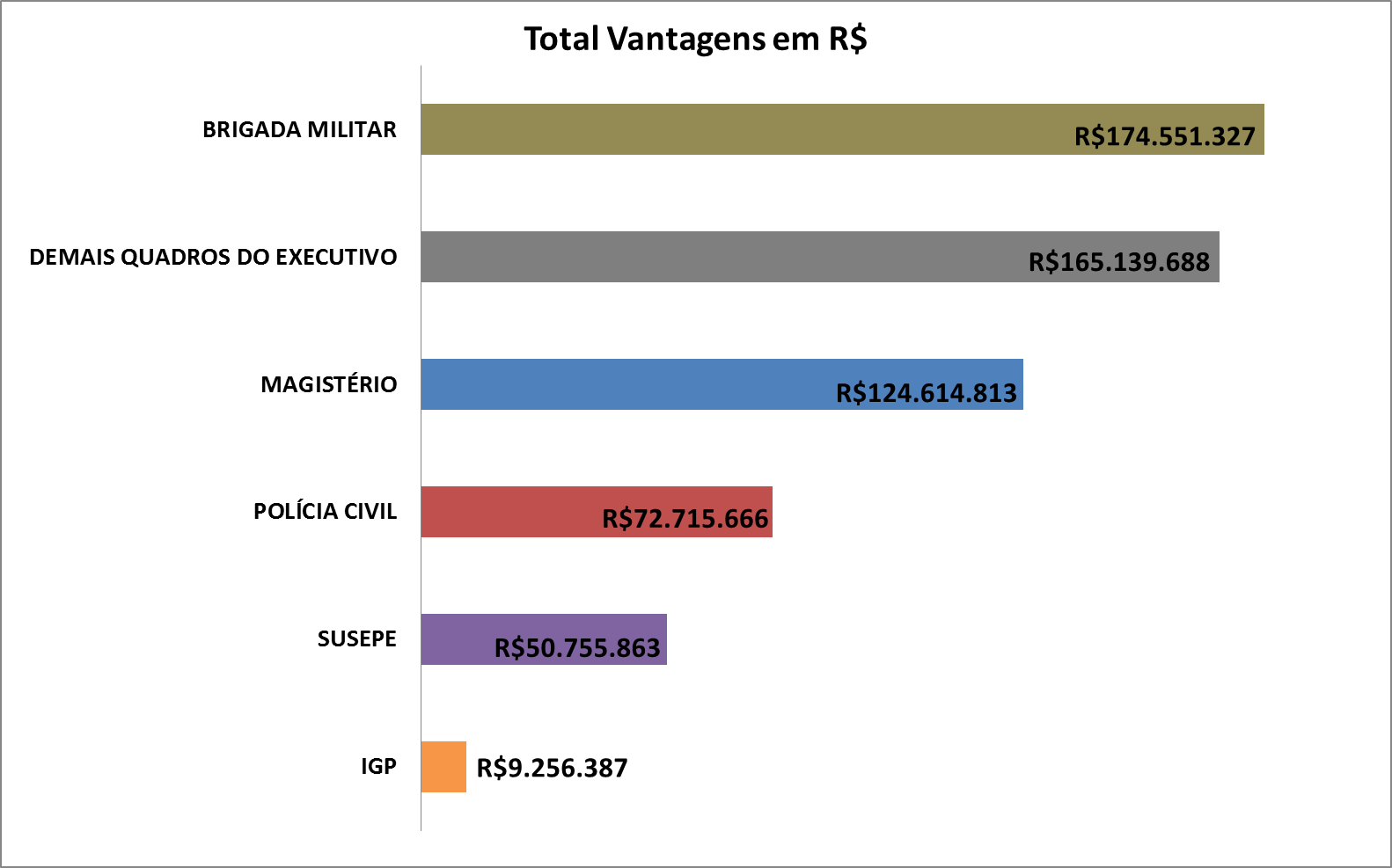 19.781
41.839 vínculos
23.804
41.839
5.035
5.020
718
Fonte: RHE (QS), Abril/2019, Executivo
Servidores Ativos – ExecutivoVínculos
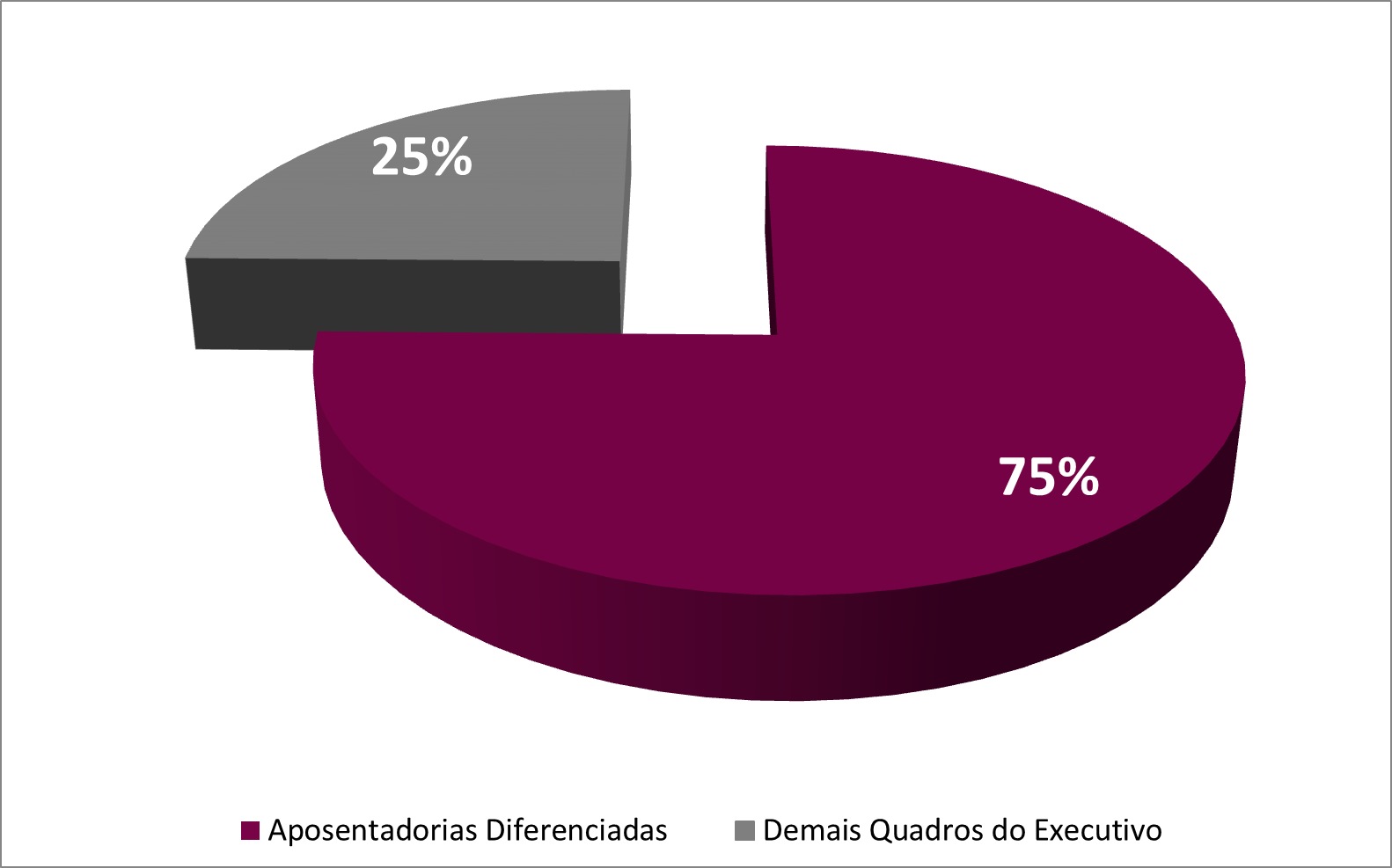 75% podem ter aposentadoria diferenciada!
Fonte: RHE (QS), Abril/2019, Executivo
Servidores Ativos – ExecutivoVínculos e Valores
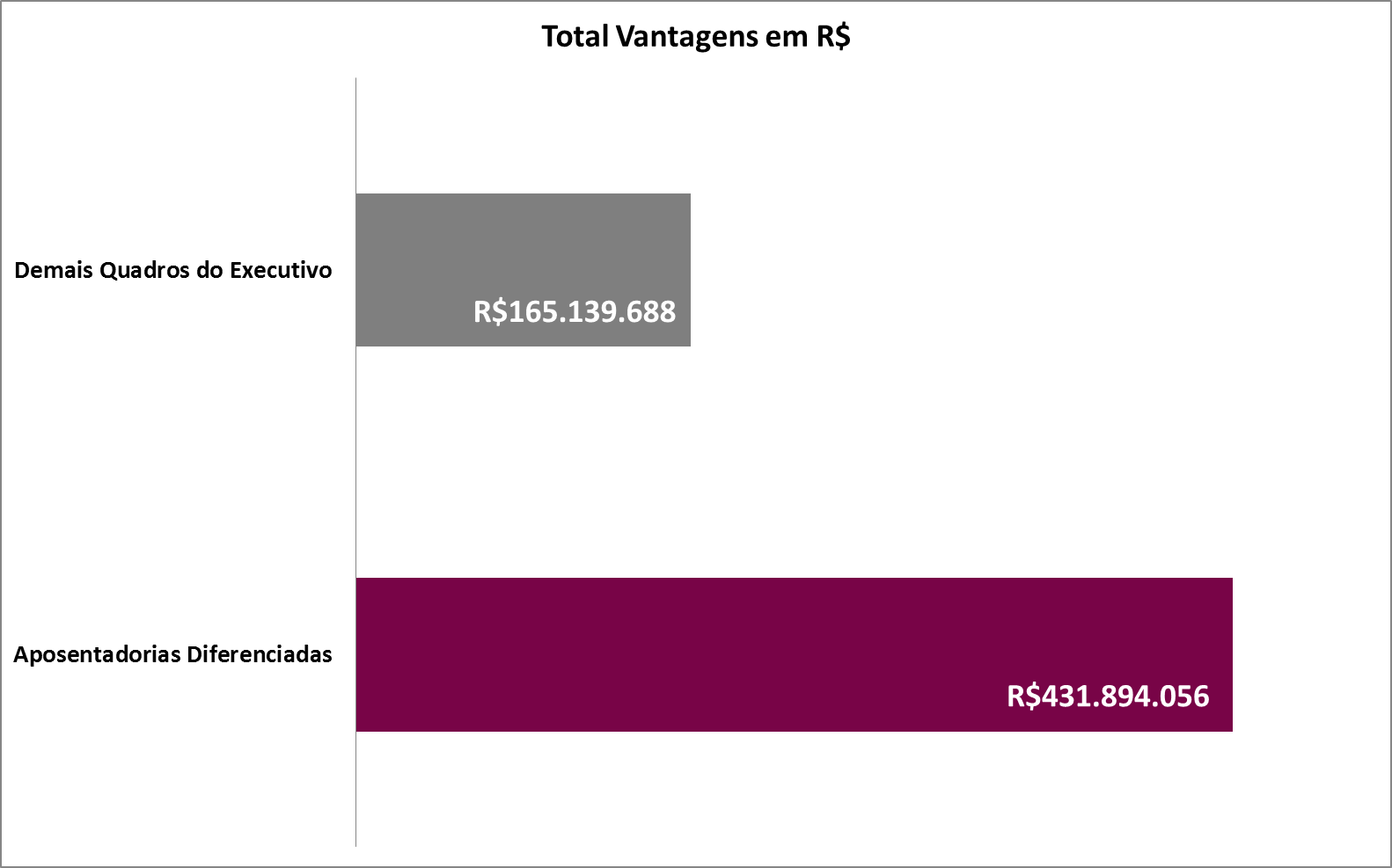 23.804
72.393
Fonte: RHE (QS), Abril/2019, Executivo
Servidores Inativos – ExecutivoVínculos
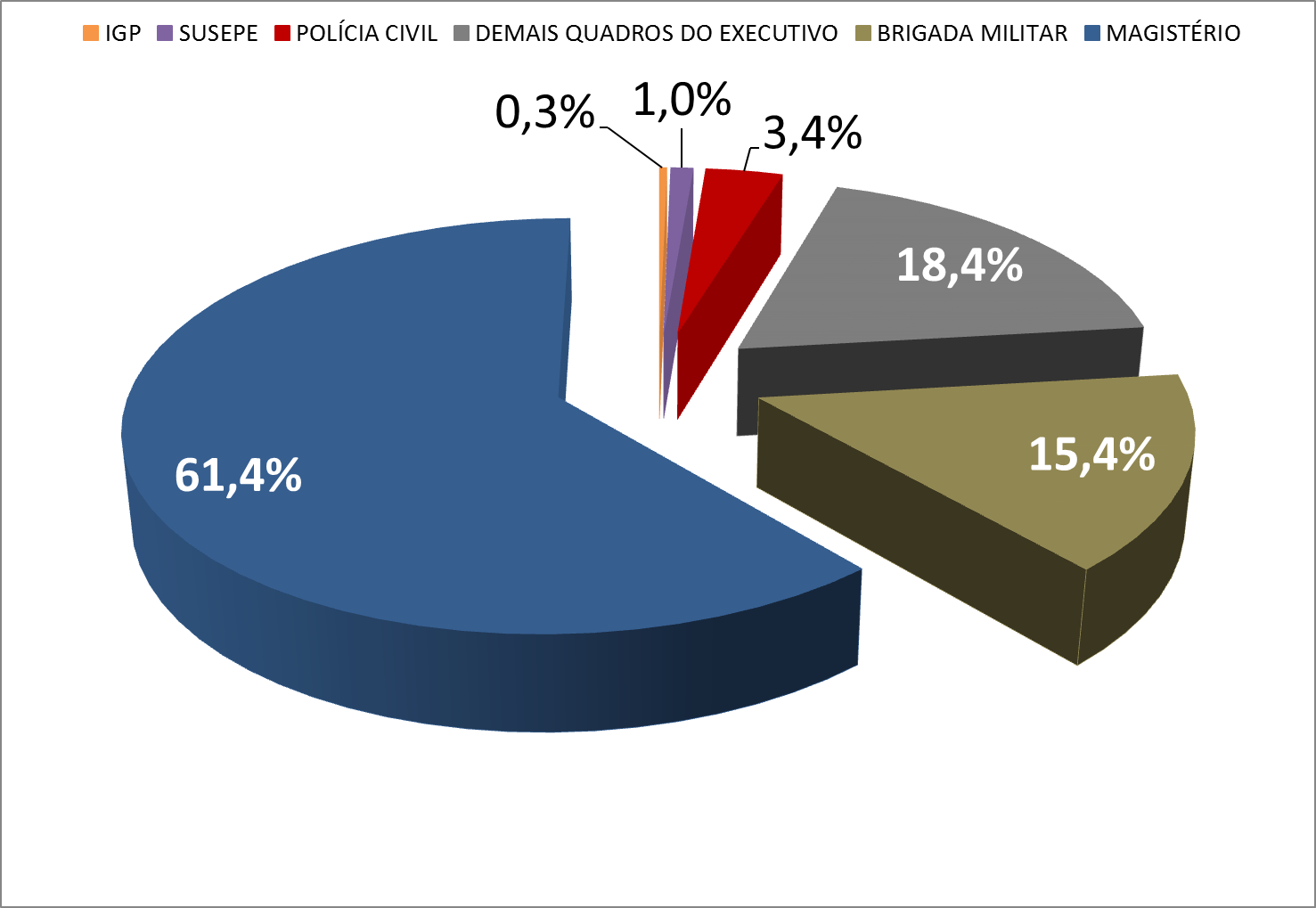 Fonte: RHE (QS), Abril/2019, Executivo
Servidores Inativos – ExecutivoVínculos e Valores
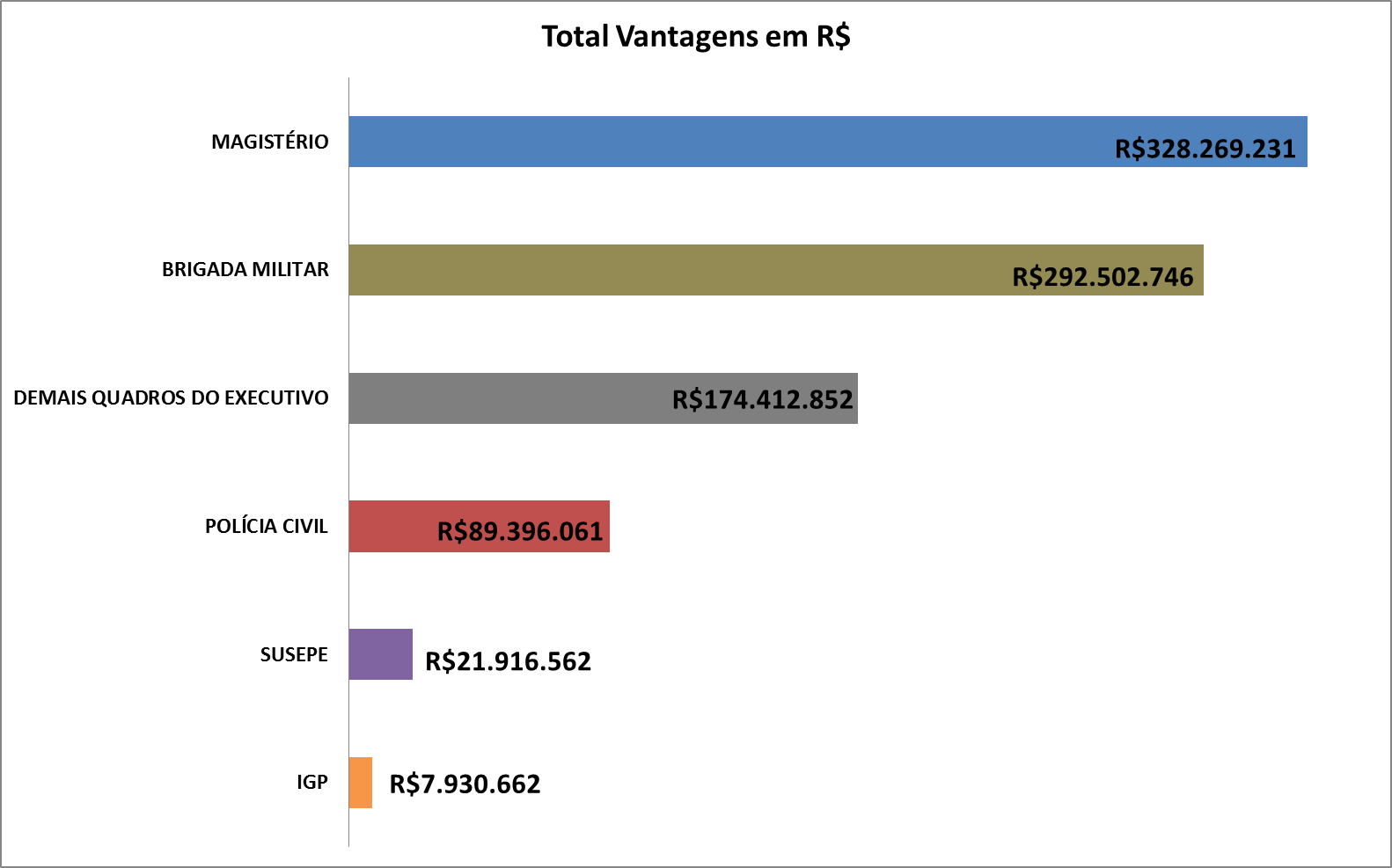 99.305
24.927
29.797
5.505
1.612
534
Fonte: RHE (QS), Abril/2019, Executivo
Servidores Inativos – ExecutivoVínculos
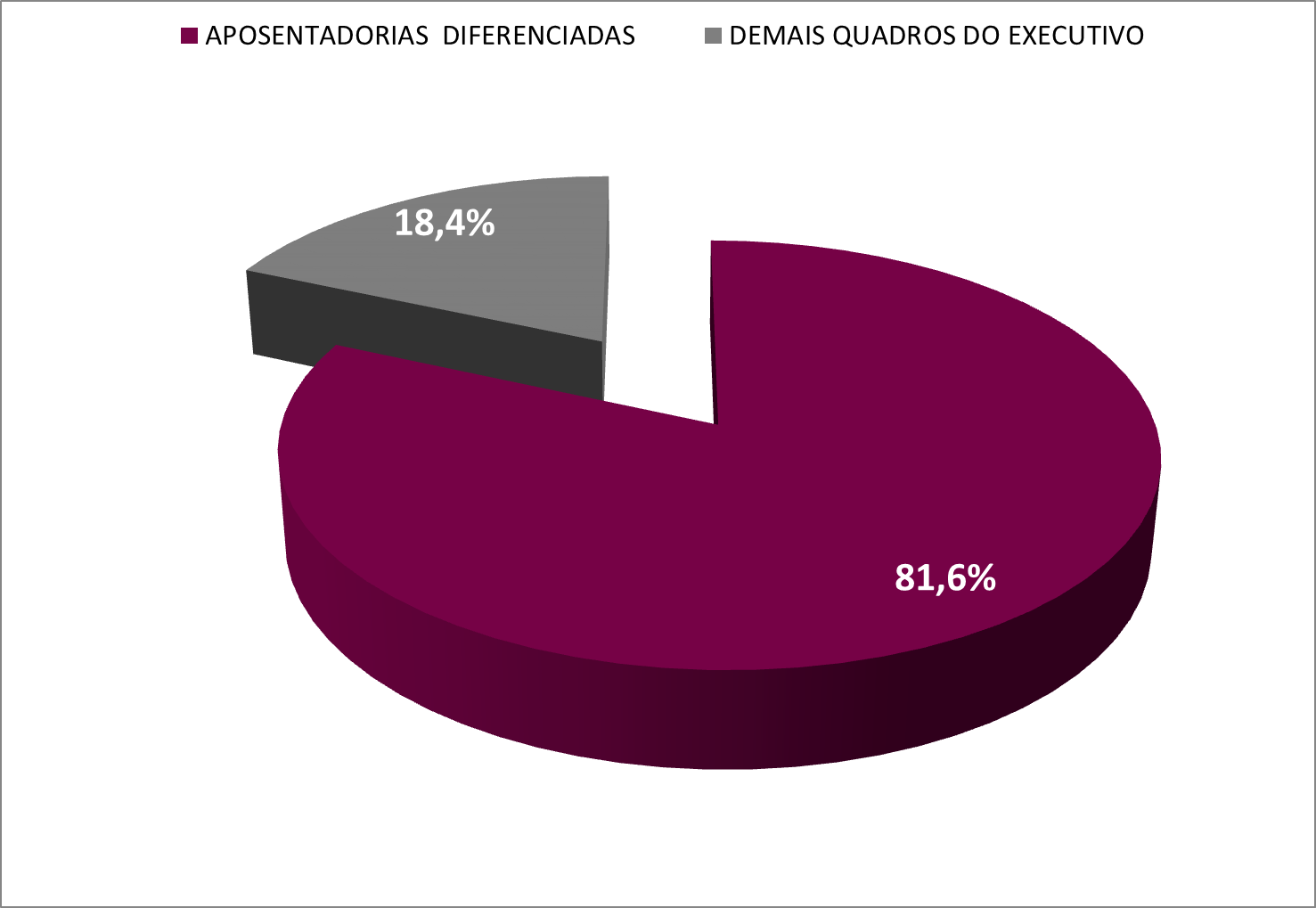 Fonte: RHE (QS), Abril/2019, Executivo
Servidores Inativos – ExecutivoVínculos e Valores
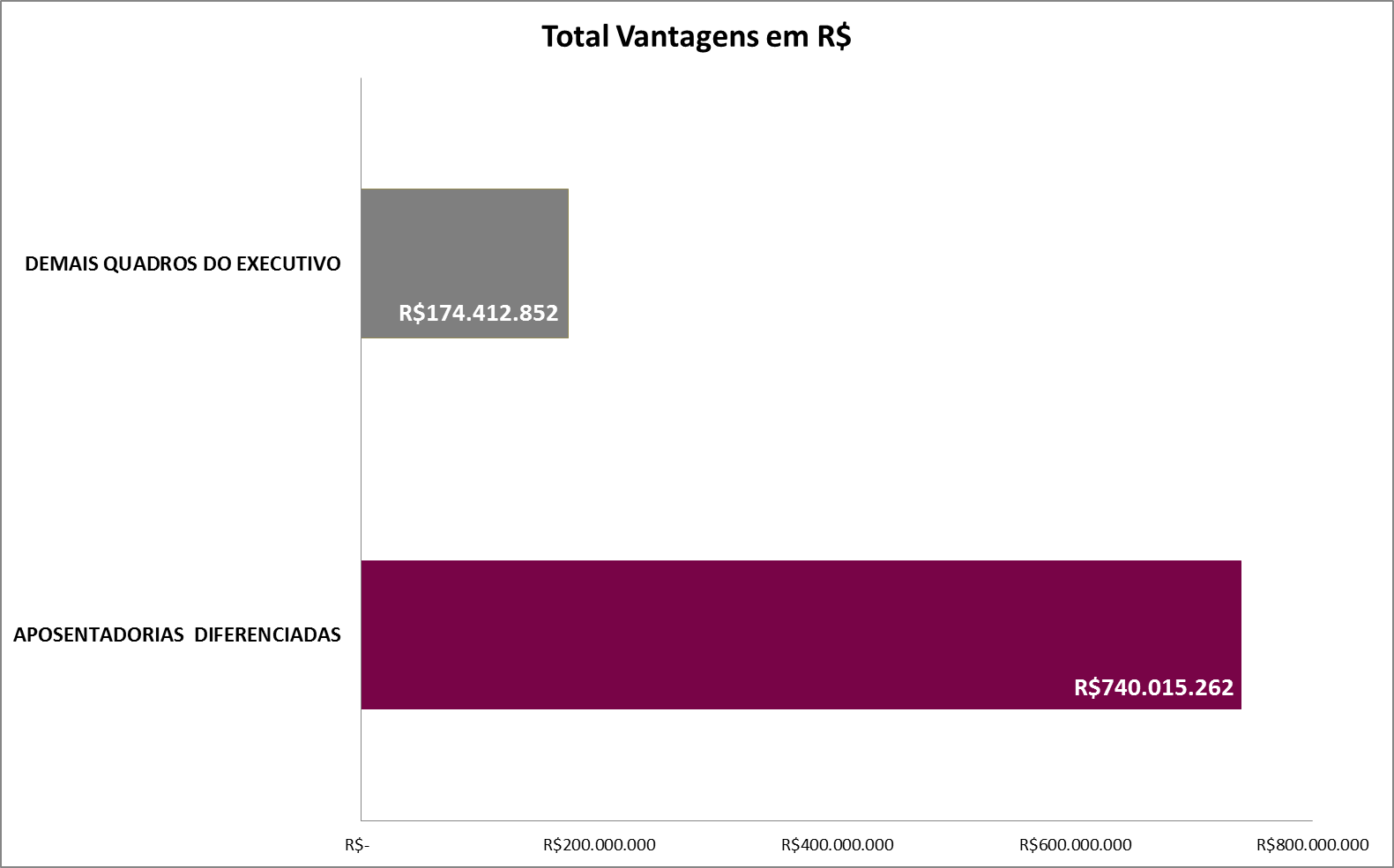 29.797
131.883
Fonte: RHE (QS), Abril/2019, Executivo
Servidores Inativos X AtivosVínculos e Valores
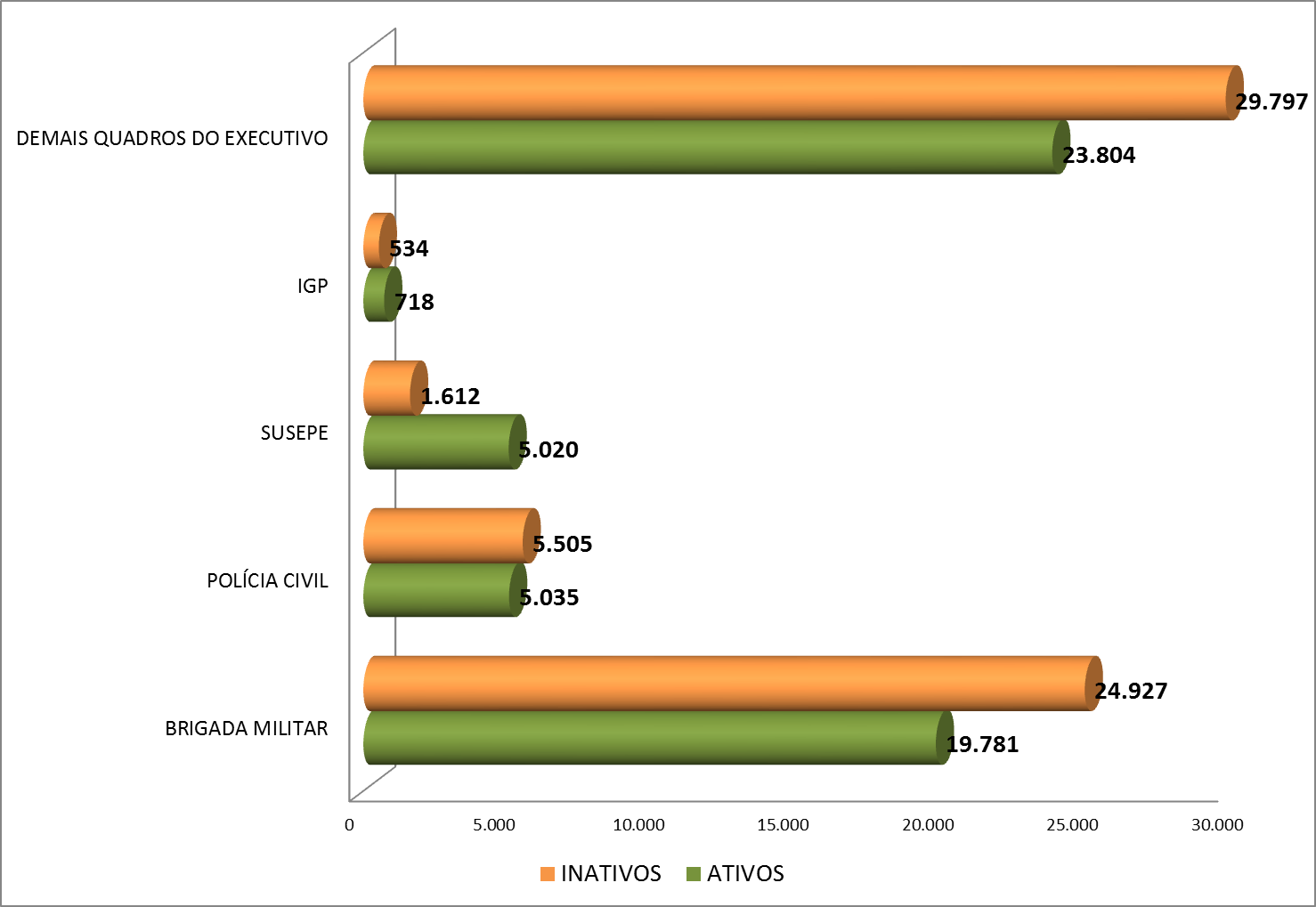 Fonte: RHE (QS), Abril/2019, Executivo
Aposentadorias Diferenciadas no Brasil
11 maiores estados com aposentadoria diferenciada
Professores , Militares, Policiais Civis e Agentes Penit.
56% do total do quadro de pessoal estadual na ativa. 
44% restantes estão enquadrados nas regras gerais.
Fonte: O Globo, IPEA,  24/05/2019
Servidores Inativos - Executivo Idade Média de Aposentadoria em 2018
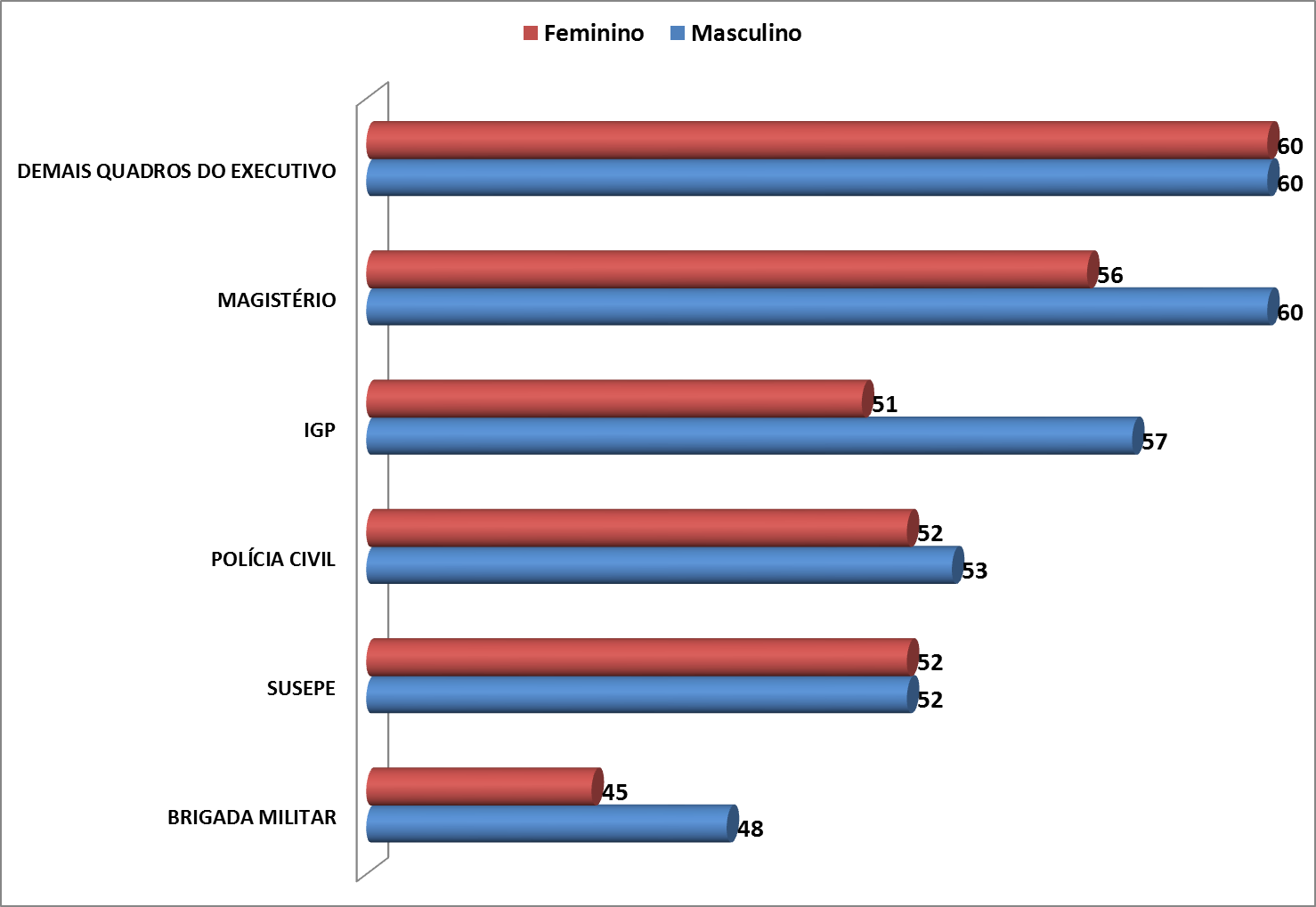 4.677  Mulheres
1.493
Homens
6.170
Aposentadorias
Fonte: RHE (QS), Abril/2019, Executivo
3. Regras de Aposentadorias com Critérios Especiais
Regras para Aposentadoria
PC, SUSEPE e IGP
Idade mínima + LC 51/1985
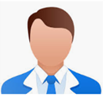 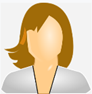 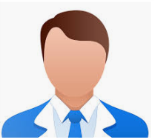 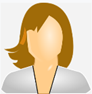 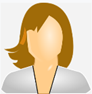 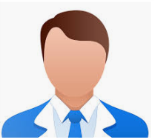 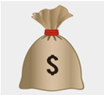 Tempo de Contribuição
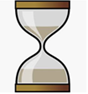 Tempo no Cargo
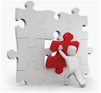 Integralidade ou Média Paridade ou Valor Real
[Speaker Notes: IGP não está discriminado na Reforma da Previdência.]
Idade Média deAposentadoria na PC
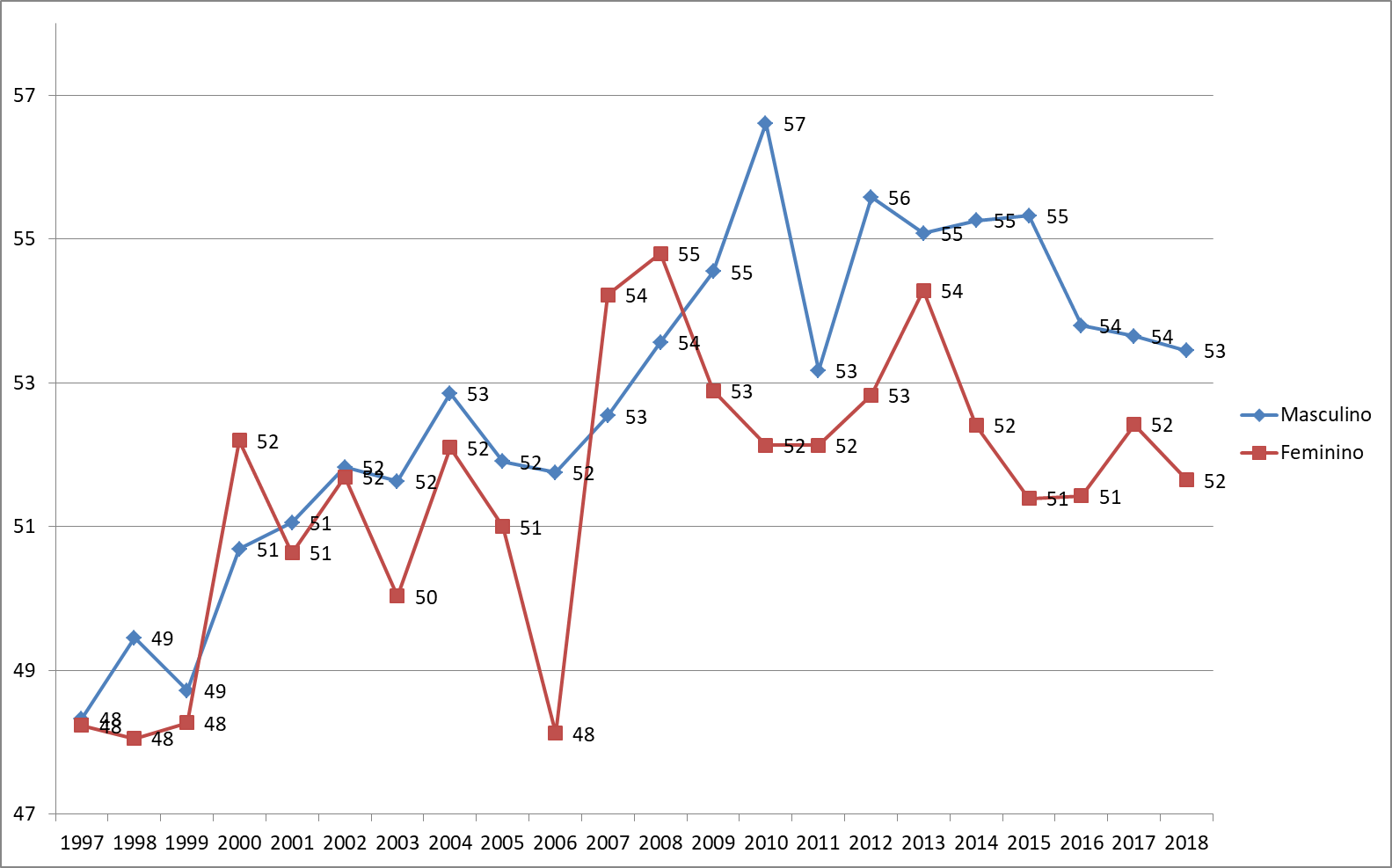 Fonte: RHE (QS), Abril/2019, Executivo
Idade Média deAposentadoria na SUSEPE
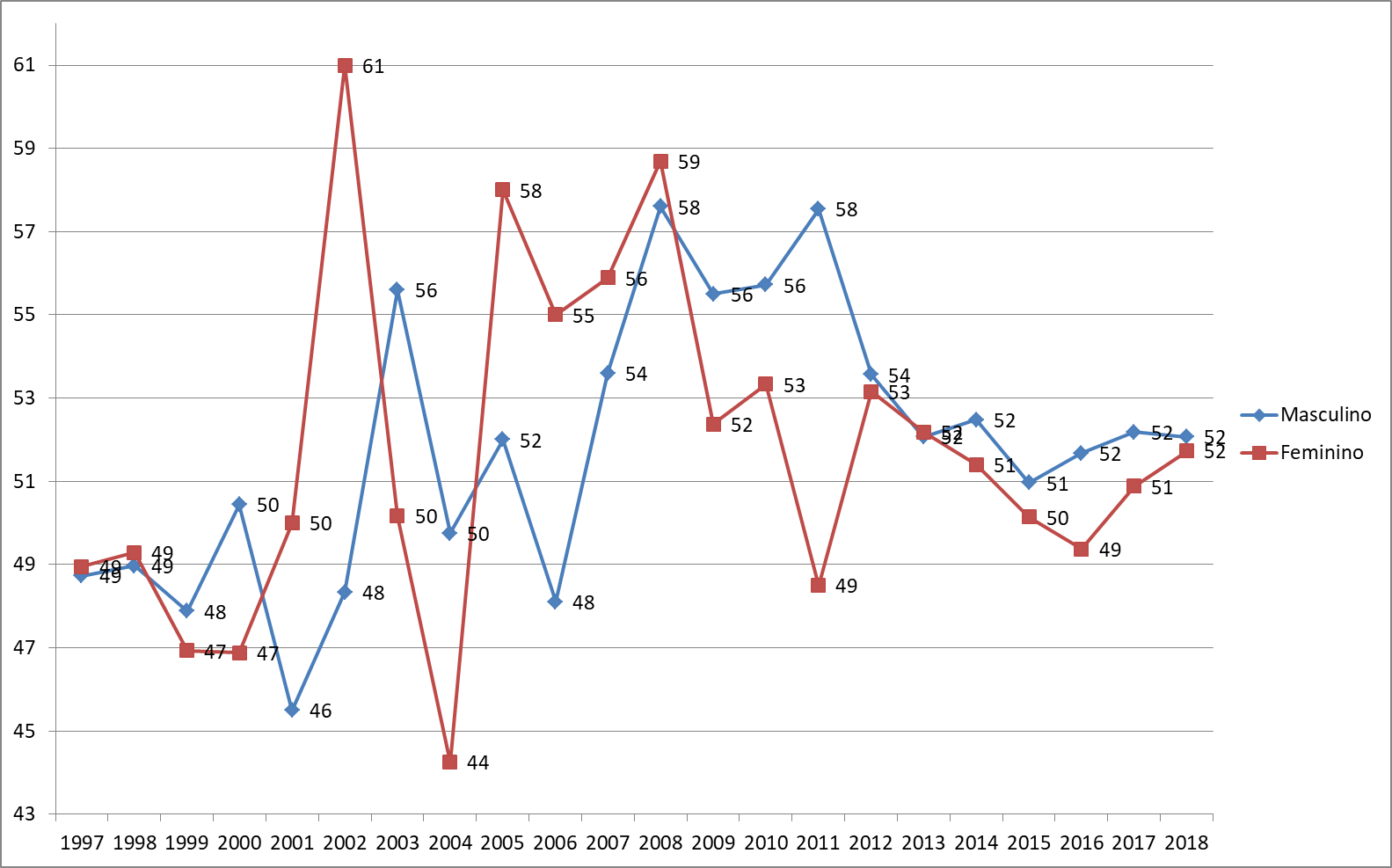 Fonte: RHE (QS), Abril/2019, Executivo
Idade Média deAposentadoria no IGP
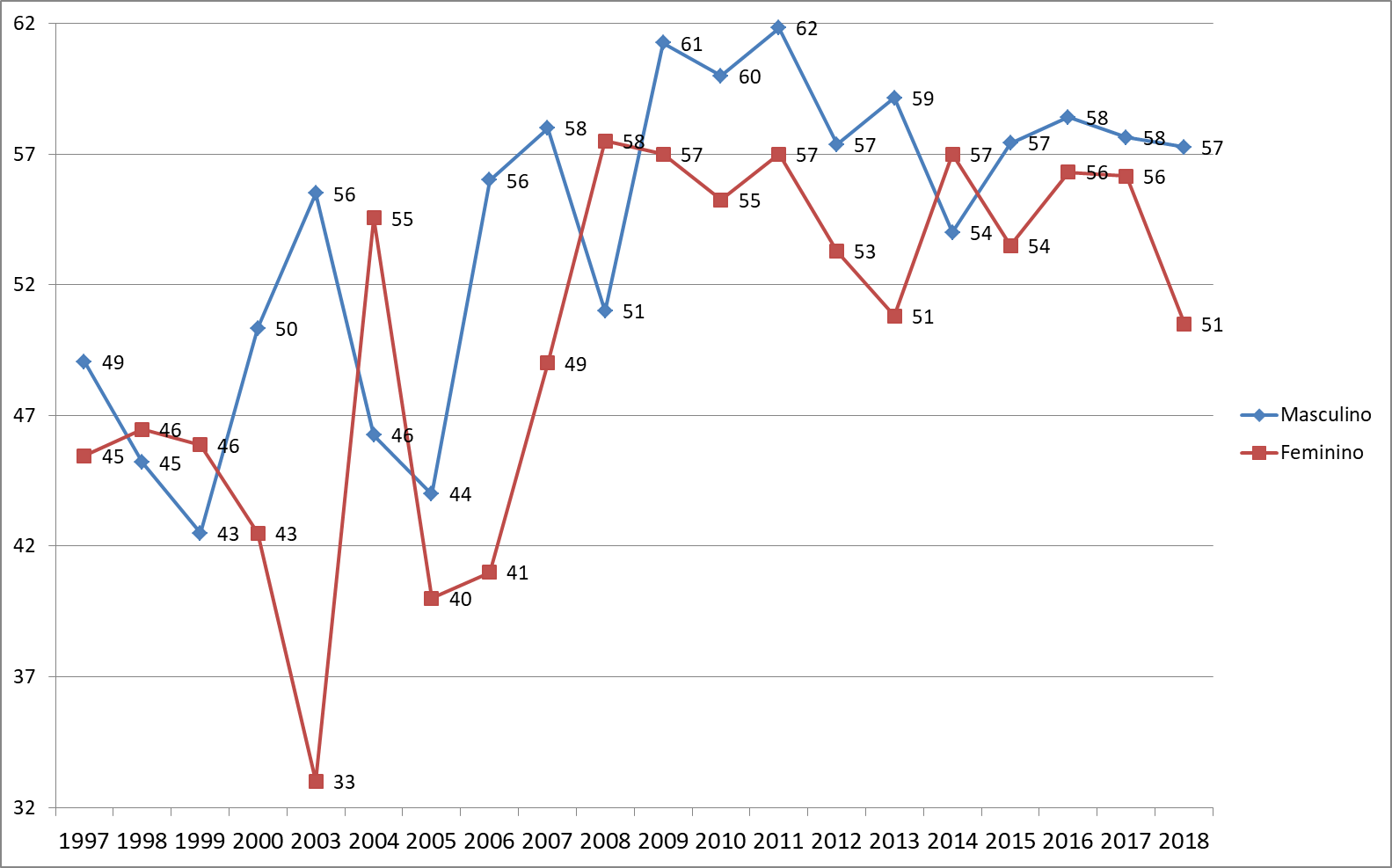 Fonte: RHE (QS), Abril/2019, Executivo
Regras para Aposentadoria
Magistério (em sala de aula)
Idade mínima, tempo de contribuição e pontuação progressiva
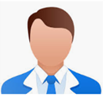 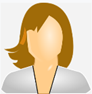 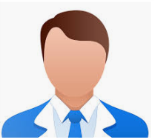 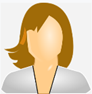 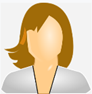 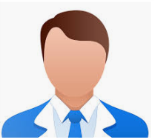 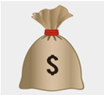 Tempo Mínimo de Contribuição
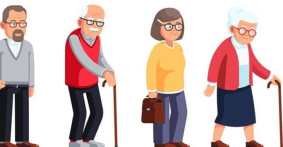 Idade Mínima
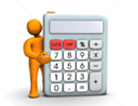 Pontuação
Idade Média deAposentadoria no Magistério
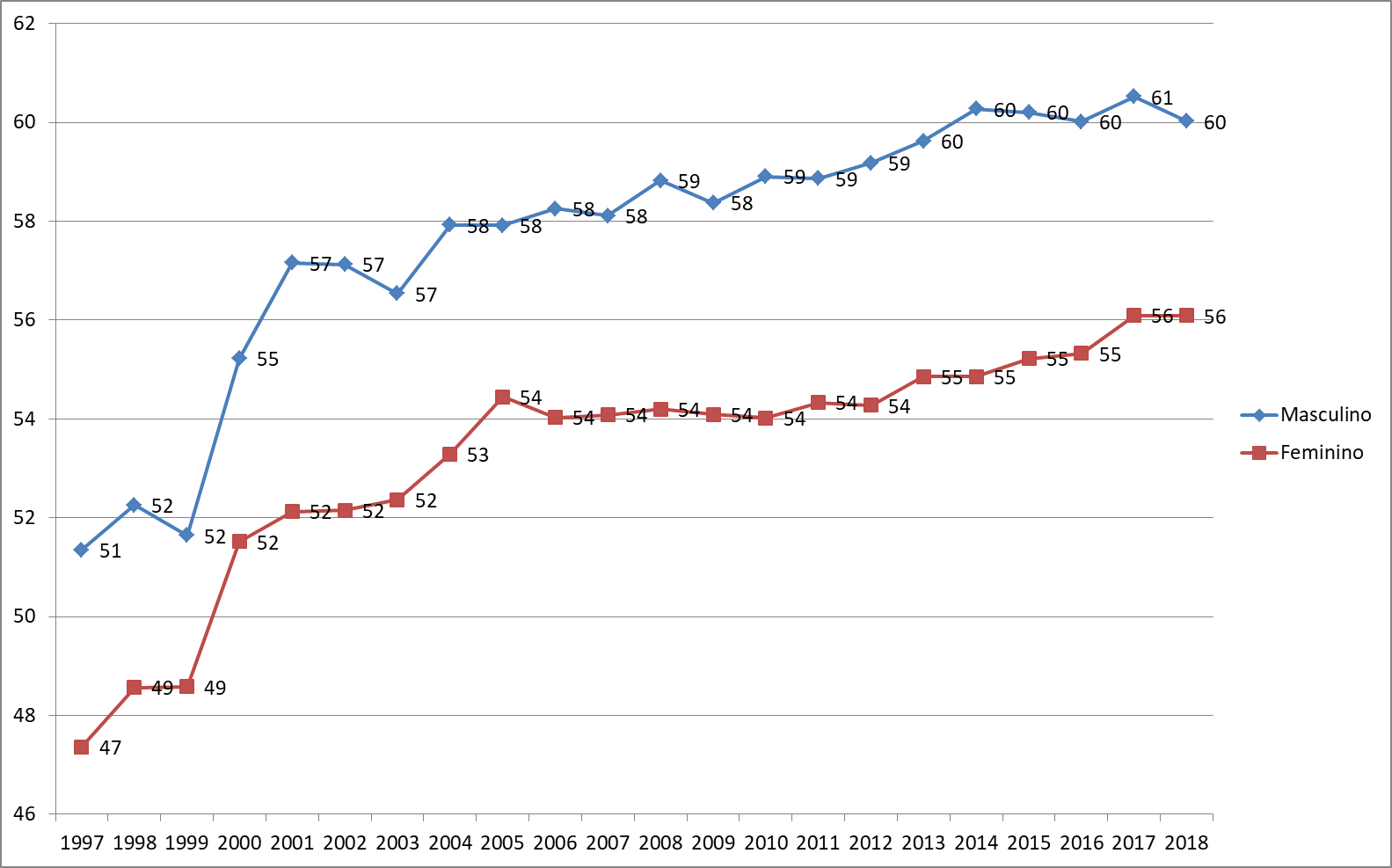 Fonte: RHE (QS), Abril/2019, Executivo
Regras para Inatividade
Brigada Militar
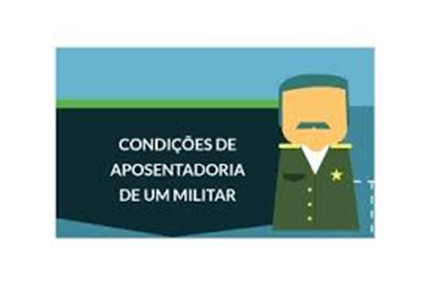 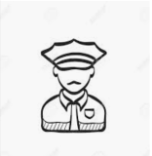 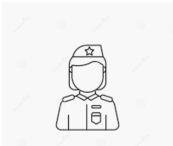 Idade Média deInatividade na BM
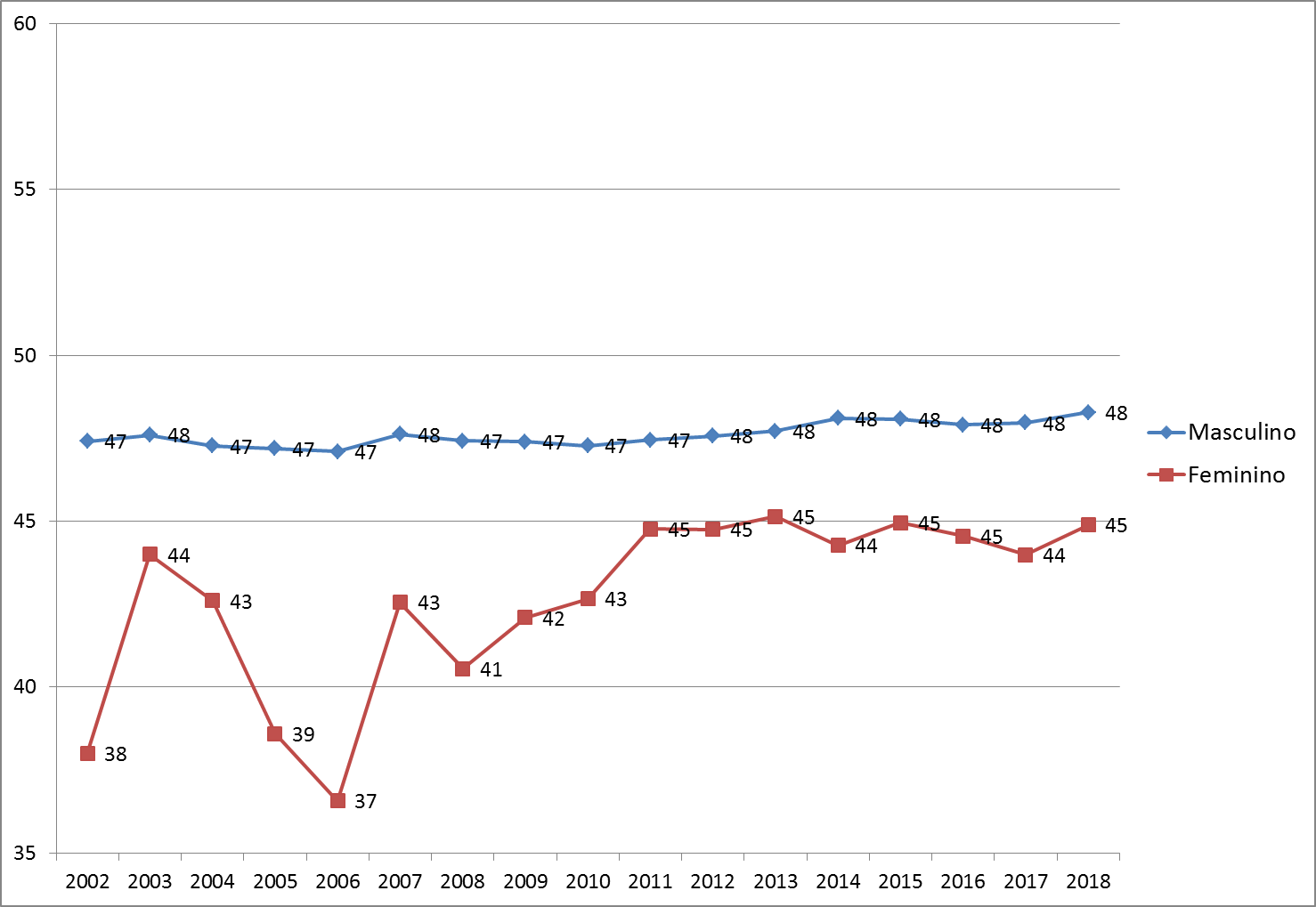 Fonte: RHE (QS), Abril/2019, Executivo
Evolução das Alíquotas deContribuição Social no RS
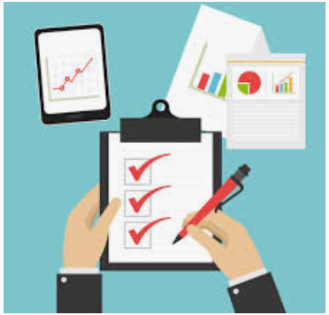 RS fez o 
Tema de Casa!
OBRIGADO!
José Guilherme Kliemann 
Diretor-Presidente
51 3210.5616 / 3210.5613
presidencia-ipe@ipe.rs.gov.br
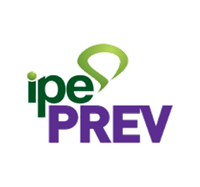 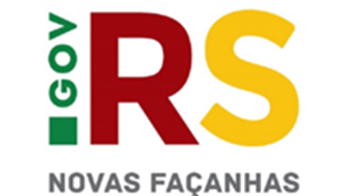